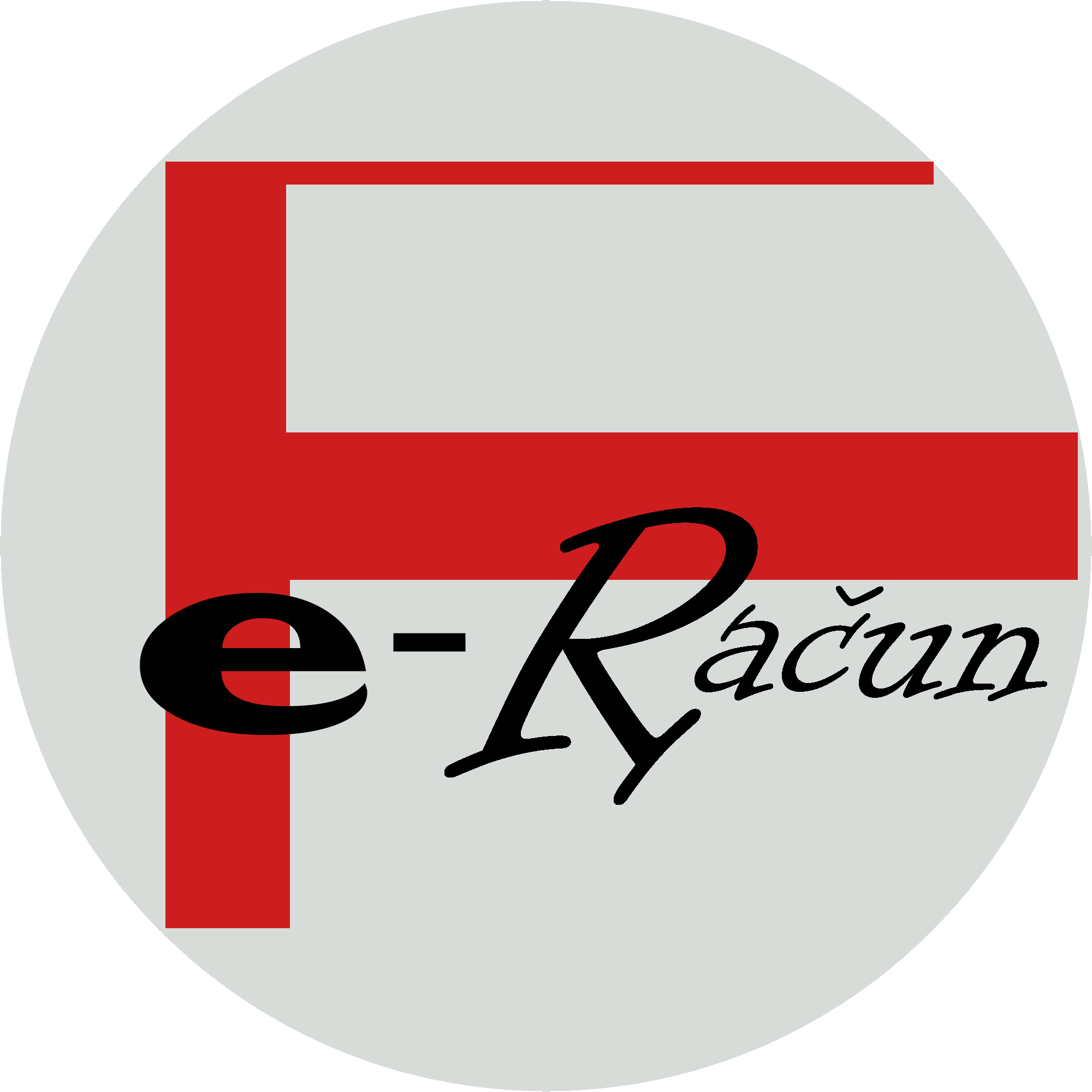 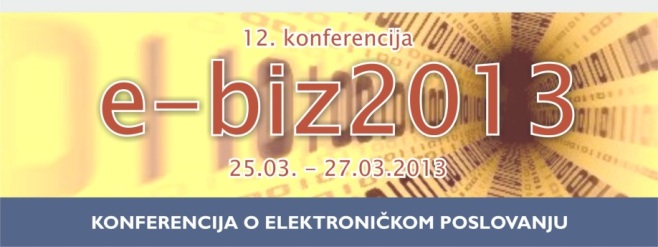 Treba li Hrvatskoj 		registar korisnika e-računa?
SADRŽAJ
FER i e-poslovanje
Pilotski projekt FER e-račun
Uloga registra korisnika e-računa
Sadržaj registra
Prototip registra na FER-u
Stručni skup o registru korisnika e-računa
Zaključak
2
FER I E-POSLOVANJE
Suradnja s privredom na području elektroničkog poslovanja
 
1999. - Ugovor o suradnji na razvoju elektroničke trgovine i umrežene ekonomije između Koncerna Agrokor i FER-ZTEL (voditelj: prof. Šehović)
14 godina suradnje s Koncernom Agrokor (voditelj: prof. Skočir)

2000.  - suradnja sa Zavodom za platni promet (ZAP) 
razrada koncepcije nacionalne Public Key Infrastructure (PKI)
implementacija pilotske PKI 

2009. - projekt Norme u e-poslovanju (Naručitelj: Ministarstvo gospodarstva, voditelj: prof. Kalpić)
3
FER I E-POSLOVANJE
Znanstvena istraživanja
od 2001. do danas - znanstvenoistraživački projekt Umrežena ekonomija (MZOS, glavni istraživač: prof. Skočir)

Nastava
predmet Tehnologije el. poslovanja na diplomskom studiju
predmet El. poslovanje na poslijediplomskom studiju
velik broj predmeta na kojima se podučava oblikovanje baza podataka, razvoj aplikacija, XML, web-usluge, sigurnost informacijskih sustava…
4
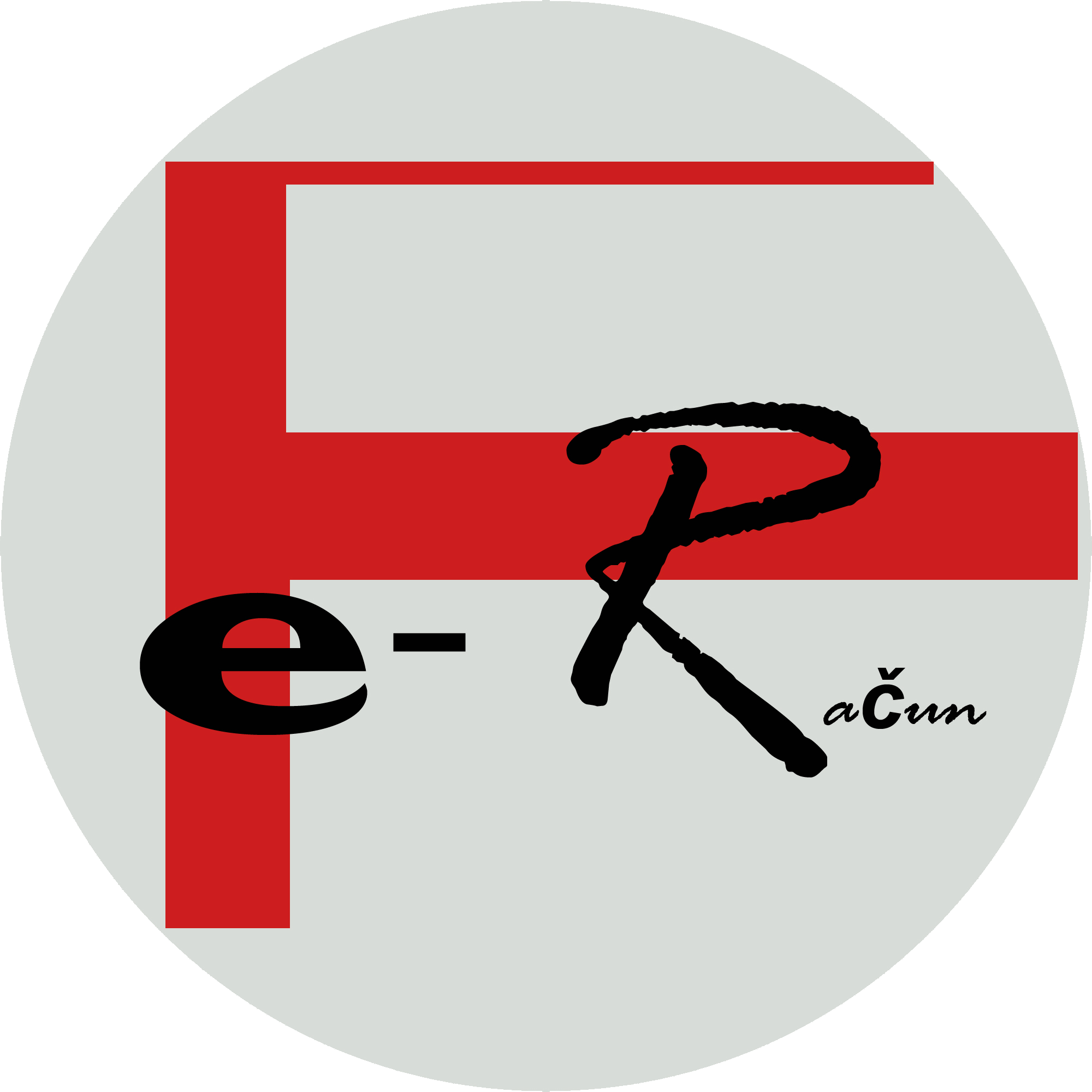 PILOTSKI PROJEKT FER E-RAČUN
Studenti u sklopu diplomskog rada imaju priliku na FER-u raditi na izgradnji pilotskog sustava za e-račun i na sličnim temama vezanim za elektroničko poslovanje
mentori: Zoran Skočir i Boris Vrdoljak
ak/god. 2010/11. i 2011/12.  - timski rad

CILJ: razviti interoperabilan sustav usklađen sa Specifikacijom elektroničkog računa koju je izdalo Povjerenstvo za e-Račun

ak/god. 2012/13.  - rad u paru ili pojedinačni rad
5
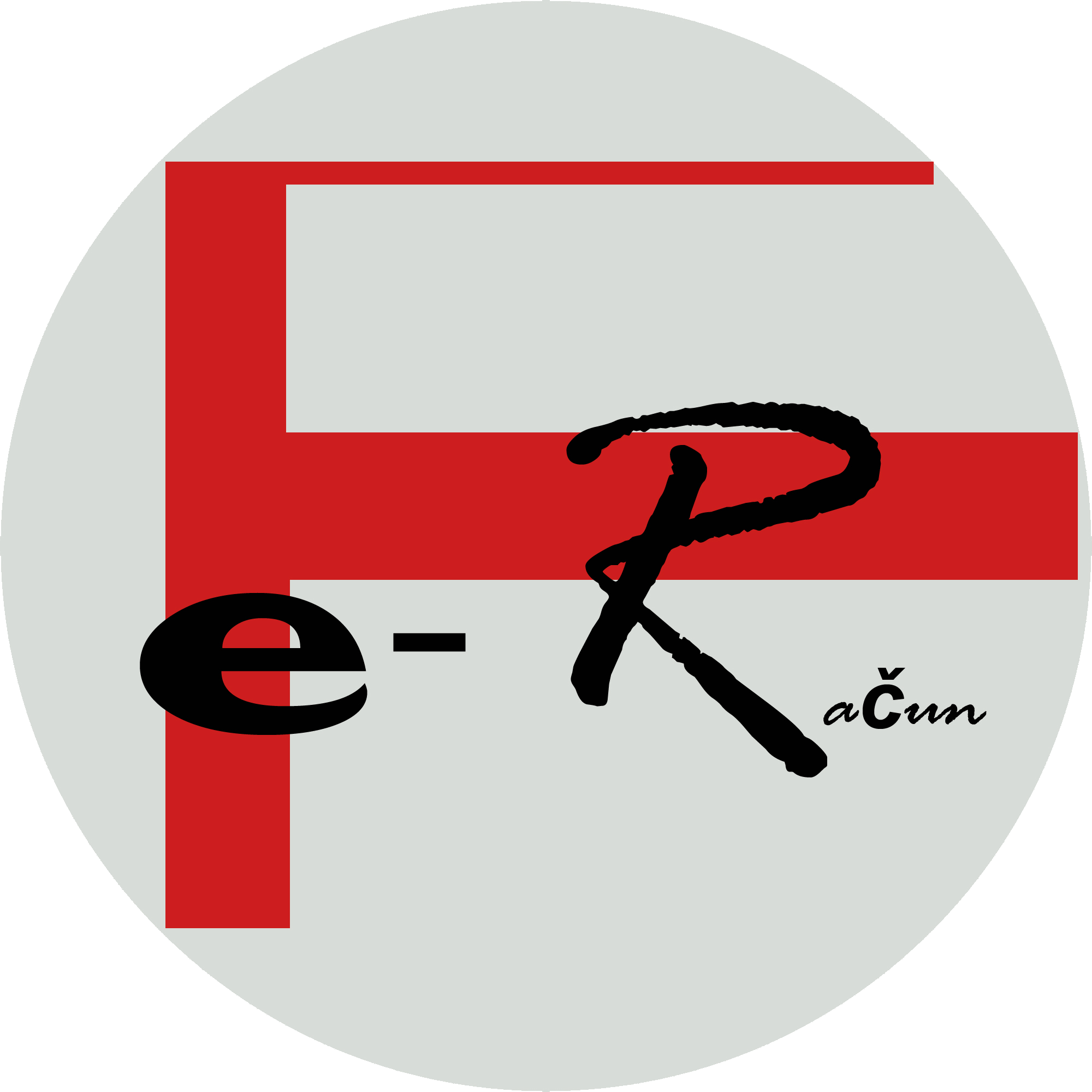 PILOTSKI PROJEKT FER E-RAČUN
Jedna od prvih realizacija norme CII 2.0 u Europi
370 mapiranih elemenata
Na ranijem CEN-ovom projektu mapirana su 93 osnovna elementa



Ak. godina 2012/13.

Transformacije:
 CII 2.0  – UBL 2.0
 ISO 20022  – UBL 2.0

Open e-PRIOR – instalacija i testiranje
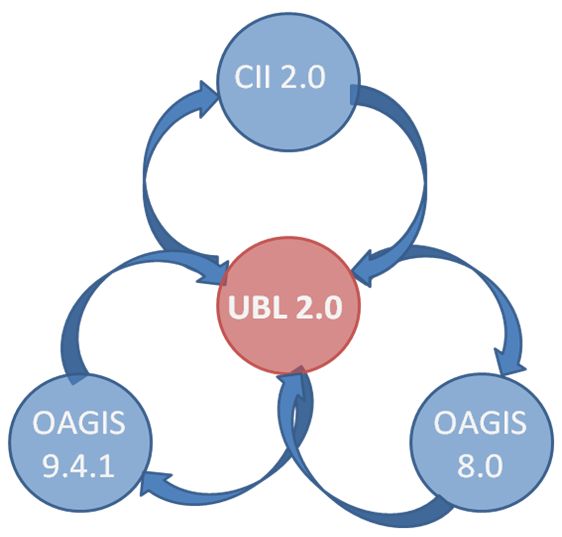 6
[Speaker Notes: Posebno je naglašena norma CII 2.0  jer ju je preporučilo stručno povjerenstvo za e-račun pri Europskoj komisiji u svom završnom izvješću 2009. godine.]
E-RAČUN  -  CILJEVI
E-račun donosi sljedeće:
Manji troškovi tiskanja i slanja računa poštom
Manje pogrješaka (pri prepisivanju)
Mogućnost brže naplate računa
Veći stupanj automatizacije poslovnih procesa

Ciljevi:
Povećati broj korisnika e-računa (trenutno ~ 2%)
Automatizirati proces razmjene e-računa
7
MODELI RAZMJENE E-RAČUNA
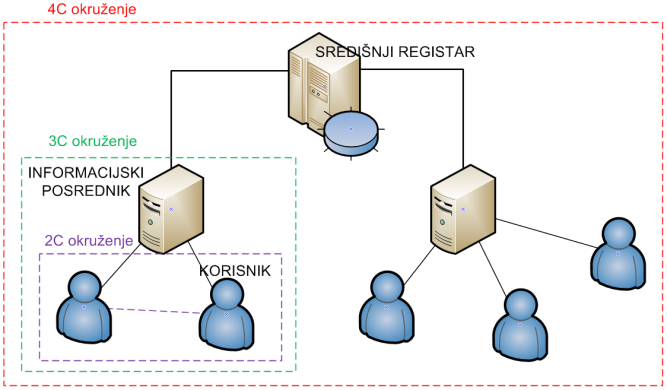 8
ULOGA REGISTRA
Daje mogućnost pretraživanja podataka o primateljima i pošiljateljima računa te njihovim informacijskim posrednicima

Omogućuje usmjeravanje elektroničkih računa
Automatizacija procesa razmjene e-računa 


Povećava stupanj korištenja e-računa!
9
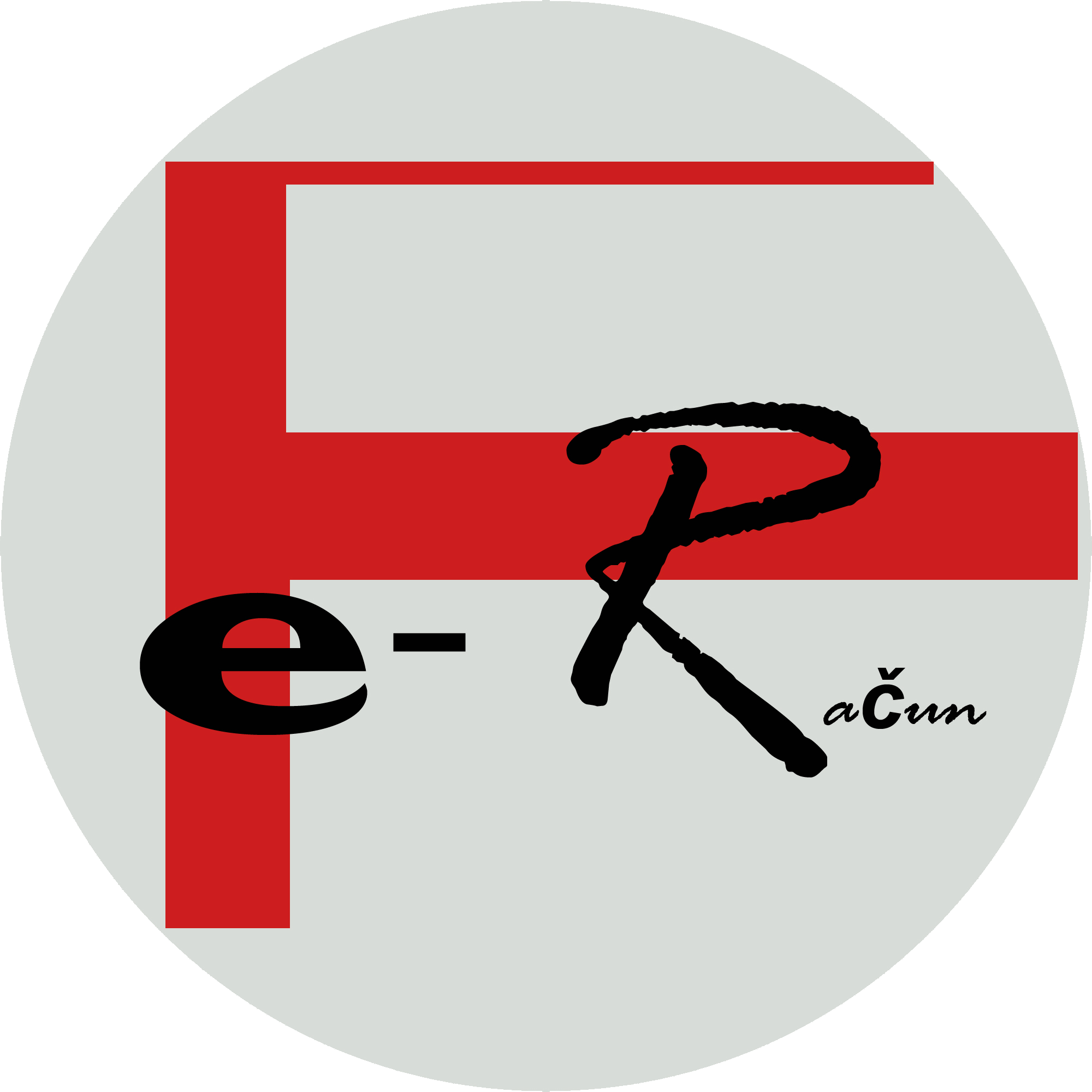 ULOGA REGISTRA
CEN CWA 16050 – A framework for the emerging network infrastructure of eInvoice service providers thoroughout Europe (2009.) 
	
	(4.8 Electronic ID’s – eInvoice addressing for routing)


IP treba pravovremeno upisati kontaktne informacije za svoje klijente u javni registar korisnika e-računa (nacionalni ili europski)


Međutim, klijent može zatražiti od svog IP-a da ne objavljuje kontaktne informacije o njemu ili da ne objavljuje neki određeni podatak.
10
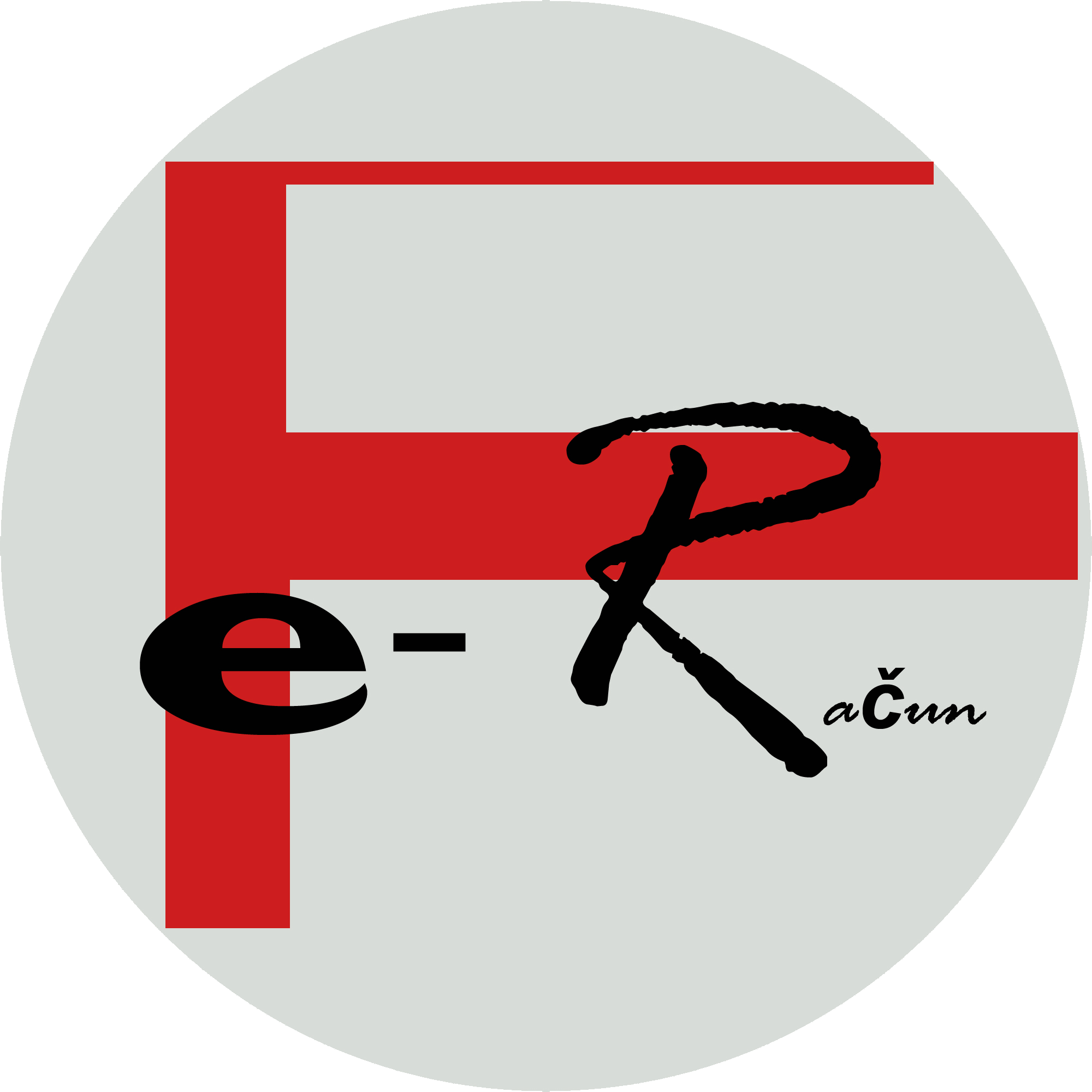 ULOGA REGISTRA
CEN CWA 16050  (6.2 eInvoicing Address Registry)


MINIMALAN SADRŽAJ REGISTRA:
podatci o pošiljateljima i primateljima e-računa 	
podatci o njihovim informacijskim posrednicima
detalji i upute za slanje/primanje e-računa


Registar treba biti javno dostupan
povećava stupanj korištenja e-računa
registar kao reklama za registrirane korisnike e-računa
11
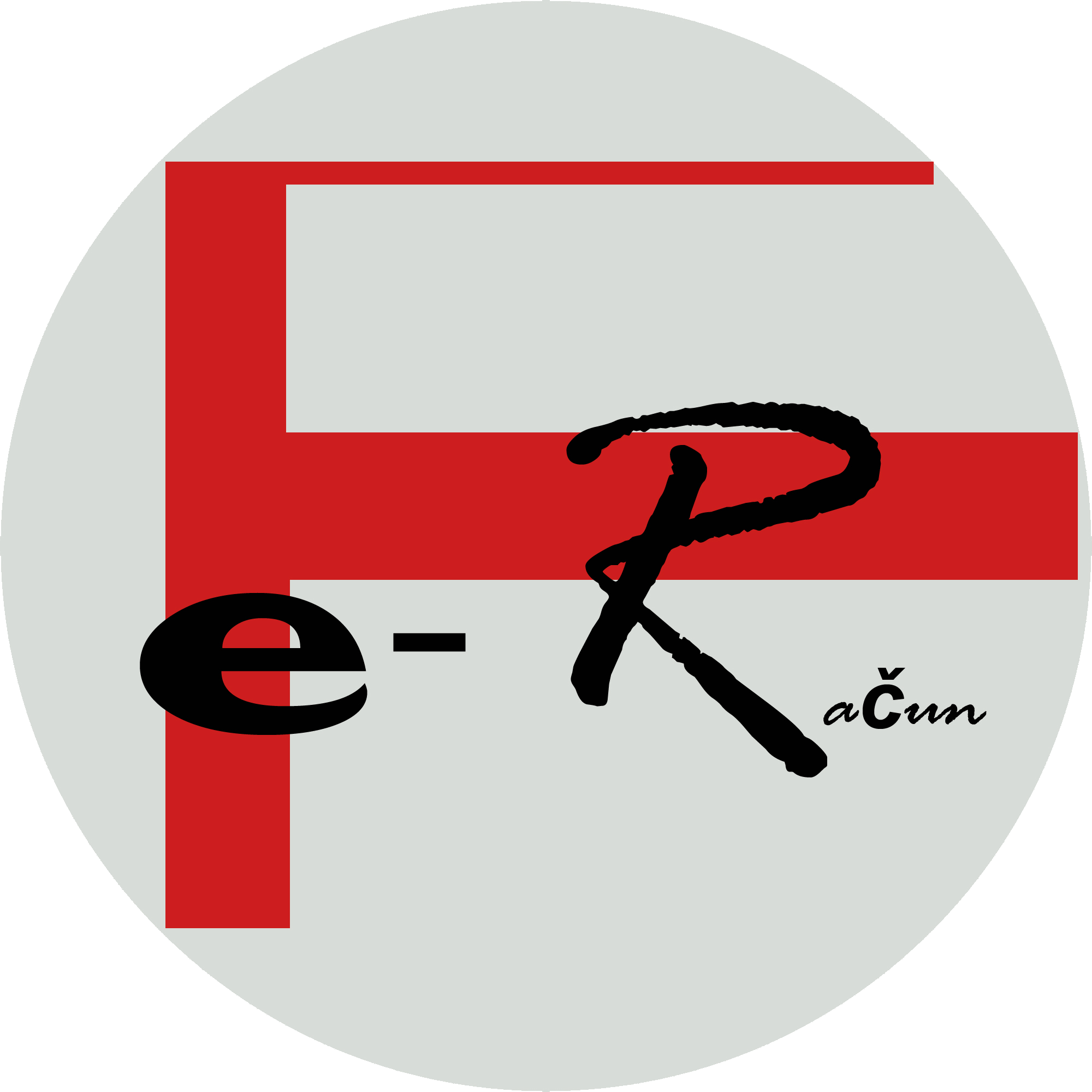 ULOGA REGISTRA
CEN CWA 16464-1
Electronic Invoicing – Part 1: Addressing and Routing (2012.)


Ključno je da se korisnicima e-računa i njihovim krajnjim točkama može pristupiti putem zajedničke infrastrukture registra (directory)

Registar može biti i distribuiran kao u projektu PEPPOL (Pan-European Public Procurement Online)
središnji registar usmjerava prema odgovarajućem podregistru  koji sadrži adresu krajnje točke i ostale podatke o nekom korisniku
12
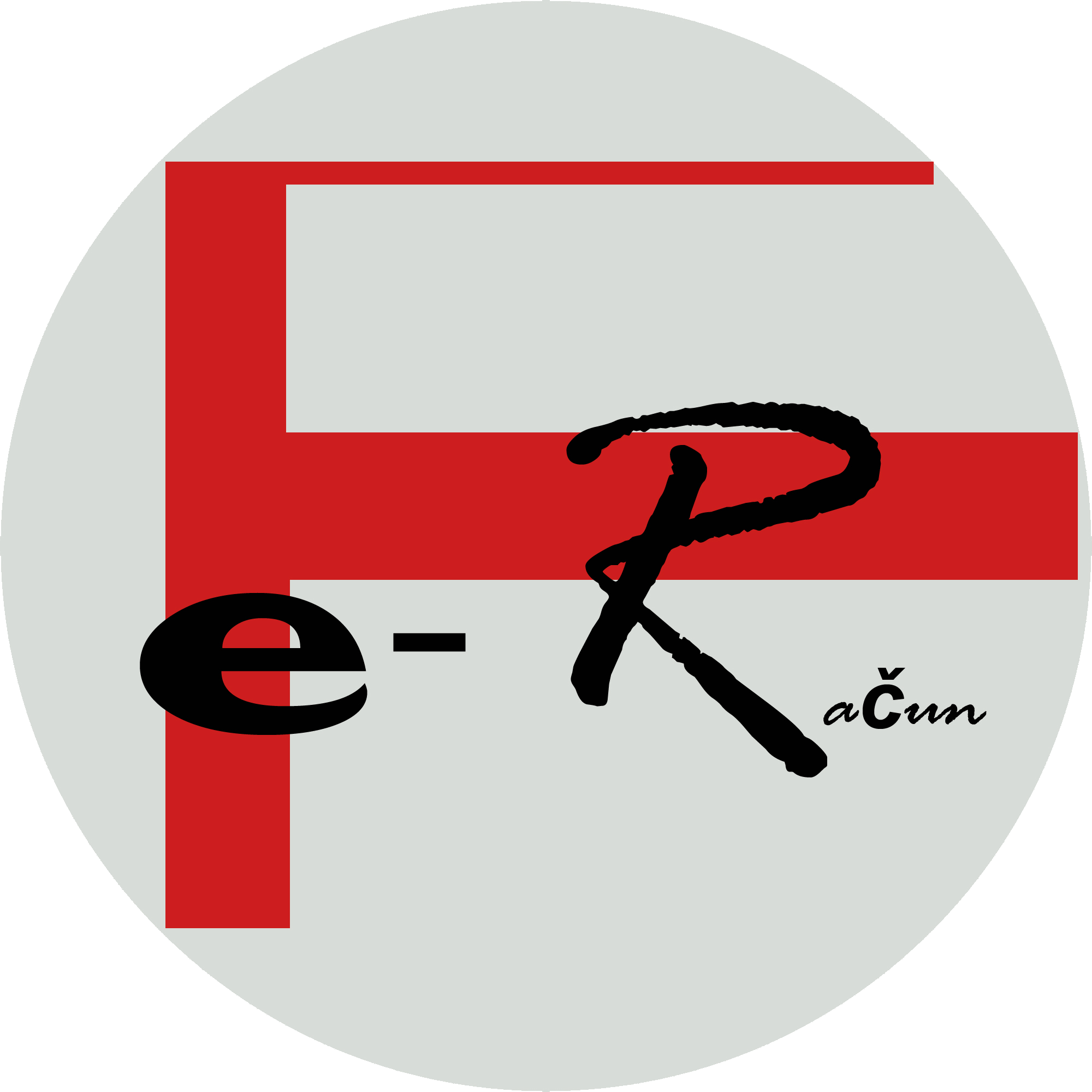 FUNKCIONALNOST REGISTRA
CEN CWA 16050 (6.2 eInvoicing Address Registry)


KORISNICI mogu pretraživati registar preko web-preglednika

INFORMACIJSKI POSREDNICI osvježavaju registar podatcima o svojim korisnicima



Poželjna funkcionalnost:
web-usluge za automatsko dohvaćanje podataka iz registra
sučelje za (što je moguće više automatiziran) unos podataka u registar za informacijske posrednike (uz kontrolu pristupa)
13
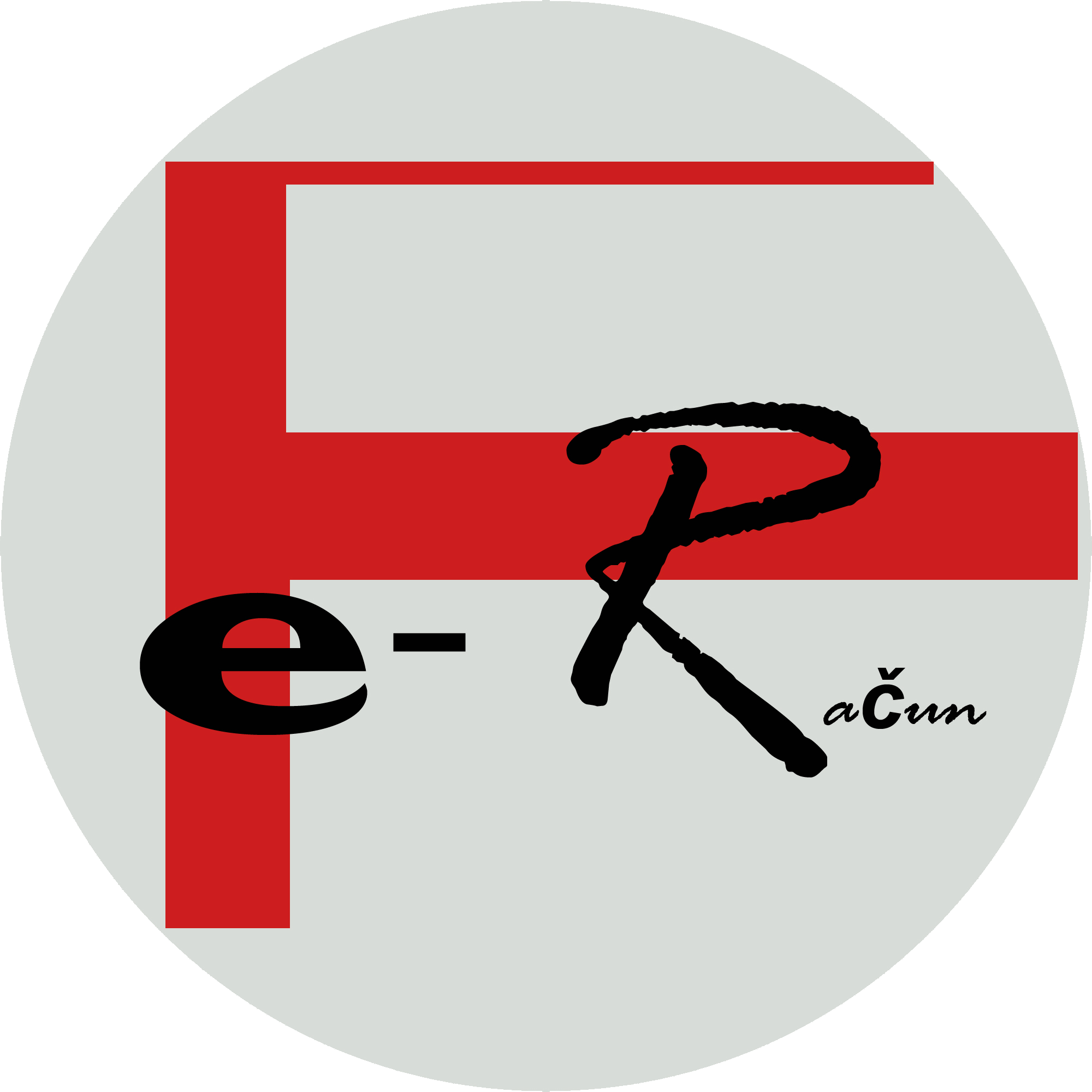 IDENTIFIKATORI
CEN CWA 16464-1
Electronic Invoicing – Part 1: Addressing and Routing (2012.)


- Omogućiti nastavak korištenja postojećih identifikatora poslovne razine, kao što su
	porezni broj, IBAN, GS1 GLN…

- Podržati korištenje više shema za identifikatore



u Hrvatskoj
povezati registar korisnika e-računa s infrastrukturom OIB-a
dati mogućnost bilježenja i drugih identifikatora (GLN, MBG, IBAN…)
14
FER – PROTOTIP REGISTRA
Model podataka, baza podataka 
Web-aplikacija za pristup registru
	(implementiran je i registar informacijskog posrednika i odgovarajuća web-aplikacija)


Središnji registar – podatci o:

Korisnicima 
Njihovim informacijskim posrednicima
Dokumentima (račun, narudžbenica, …)
Normama (UBL, OAGIS, …)
Datumima  početka i završetka pretplate

Koji podatci su obavezni?
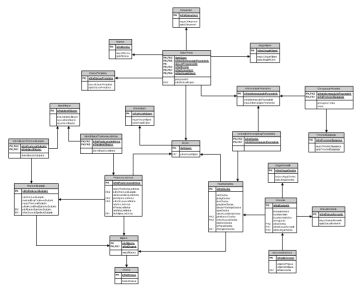 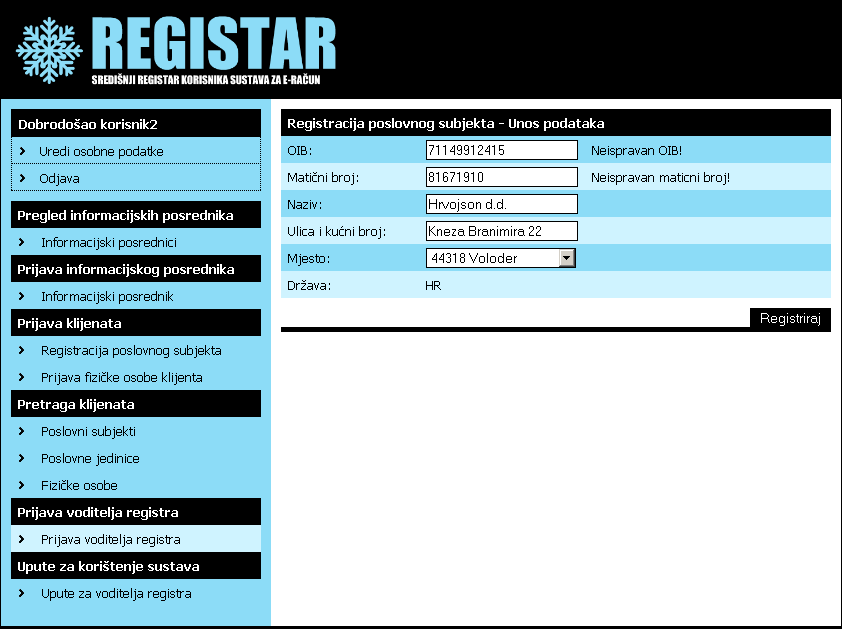 15
STRUČNI SKUP
FER, 16. studenog 2012.

Nazočno 60-ak ljudi:
Predstavnici tri ključna ministarstva
Predstavnici banaka
Predstavnici informacijskih posrednika
Predstavnici različitih informatičkih i ostalih poduzeća
Predstavnici akademske zajednice

Potreban je registar s minimalnim podatcima
Pitanje tko bi financirao registar ostaje otvoreno
16
STRUČNI SKUP
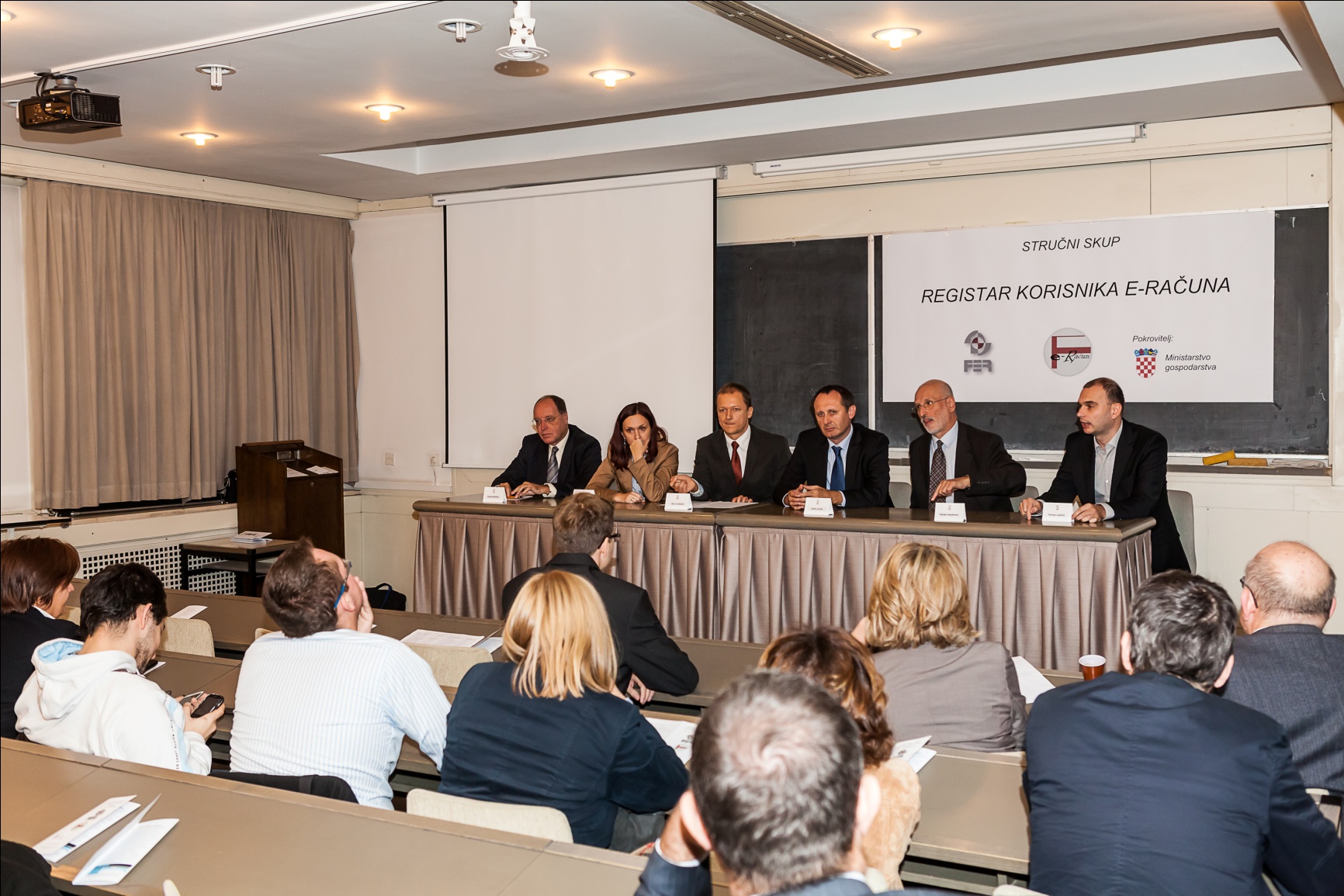 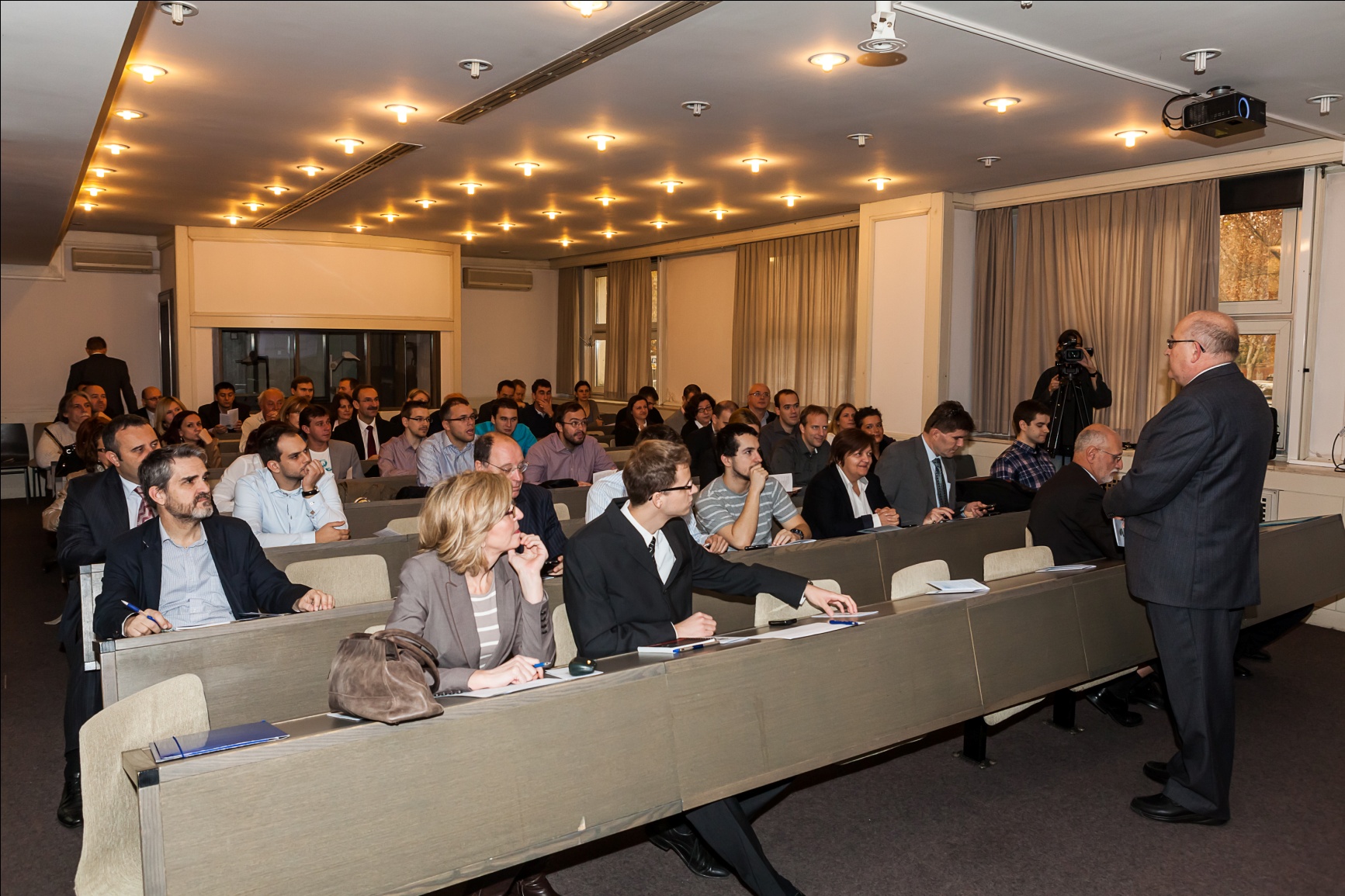 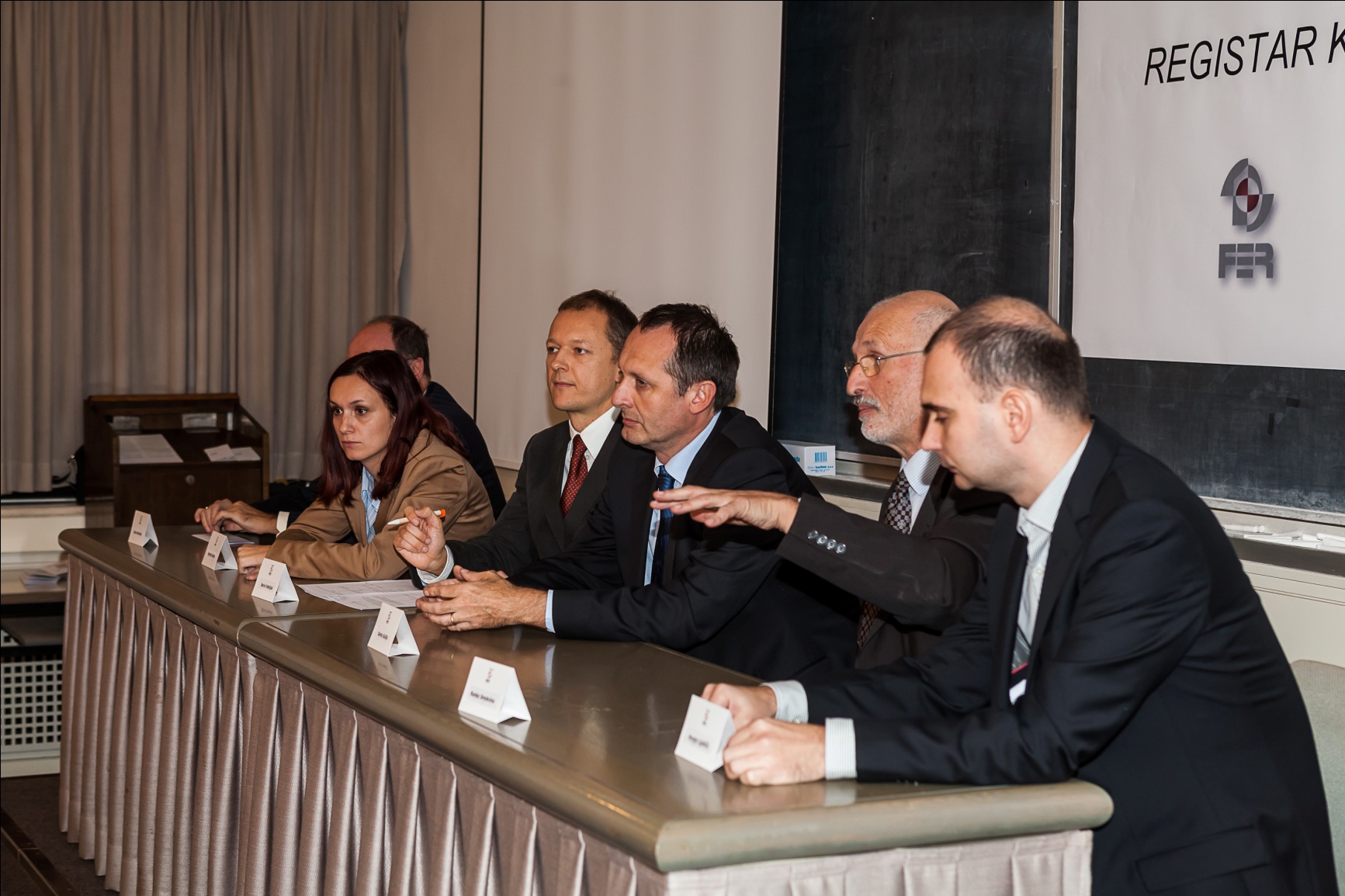 17
ZAKLJUČAK
Razvijen je prototip registra korisnika e-računa
Potaknuta diskusija o potrebi registra u RH

Registar doprinosi automatizaciji procesa razmjene e-računa
Pozitivno djeluje na povećanje udjela razmijenjenih e-računa

Registar s minimalnim skupom podataka perspektivno je potreban u RH
18